Computação Gráfica
Ray Marching 2
Cores (Truque)
float sdSphere(vec3 p, float r) {
  return length(p) - r;
}
vec4 minWithColor(vec4 obj1, vec4 obj2) {
  if (obj2.a < obj1.a) return obj2;
  return obj1;
}
vec4 sdScene(vec3 p) {
  vec4 sphereLeft = vec4(vec3(0.1, 0.9, 0.3), sdSphere(p - vec3(-2.5, 0, -2), 2.0));
  vec4 sphereRight = vec4(vec3(0.1, 0.3, 0.9), sdSphere(p - vec3(2.5, 0, -2), 2.0));
  vec4 co = minWithColor(sphereLeft, sphereRight);
  return co;
}
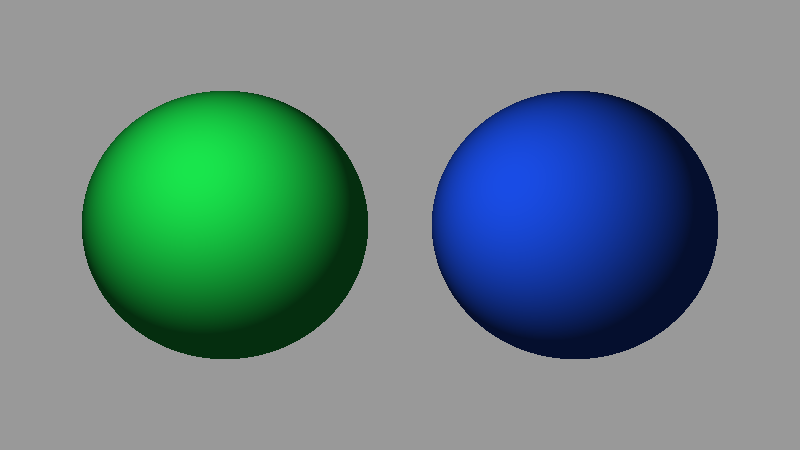 2
[Speaker Notes: vec4 sdSphere(vec3 p, float r, vec3 col ) {
  float d = length(p) - r;
  return vec4(col, d);
}

vec4 minWithColor(vec4 obj1, vec4 obj2) {
  if (obj2.a < obj1.a) return obj2;
  return obj1;
}

vec4 sdScene(vec3 p) {
  vec4 sphereLeft = sdSphere(p - vec3(-2.5, 0, -2), 2.0, vec3(0.1, 0.9, 0.3));
  vec4 sphereRight = sdSphere(p - vec3(2.5, 0, -2), 2.0, vec3(0.1, 0.3, 0.9));
  vec4 co = minWithColor(sphereLeft, sphereRight);
  return co;
}

vec4 rayMarch(vec3 ro, vec3 rd, float start, float end) {
  float depth = start;
  vec4 co;
  for (int i = 0; i < 255; i++) {
    vec3 p = ro + depth * rd;
    co = sdScene(p);
    depth += co.a;
    if (co.a < 0.001 || depth > end) break;
  }
  return vec4(co.rgb, depth);
}

vec3 calcNormal(vec3 p) {
  vec2 e = vec2(1.0, -1.0) * 0.0005; // epsilon
  return normalize(
  e.xyy * sdScene(p + e.xyy).a + 
  e.yyx * sdScene(p + e.yyx).a +
  e.yxy * sdScene(p + e.yxy).a + 
  e.xxx * sdScene(p + e.xxx).a);
}

void mainImage( out vec4 fragColor, in vec2 fragCoord ) {
  vec2 uv = (fragCoord-.5*iResolution.xy)/iResolution.y;
  vec3 col = vec3(0);
  vec3 ro = vec3(0, 0, 5);
  vec3 rd = normalize(vec3(uv, -1));
  vec4 co = rayMarch(ro, rd, 0.01, 100.0);

  if (co.a > 100.0) col = vec3(0.6);
  else {
    vec3 p = ro + rd * co.a;
    vec3 normal = calcNormal(p);
    vec3 lightPos = vec3(-2, 2, 4);
    vec3 lightDir = normalize(lightPos - p);
    float ambient = 0.2;
    float difuse = clamp(dot(normal, lightDir),ambient,1.);
    col = difuse * co.rgb;
  }

  fragColor = vec4(col, 1.0);
}]
Operações de União, Intersecção e Diferença
A operação mais simples que temos é a união. Para isso imagine dois objetos sobrepostos. Se uma das funções de distância retornar um número negativo, vamos ficar com ele (e ignorar o positivo), assim uma das estratégias é usar a função min().
3
Operações de União, Intersecção e Diferença
Outra operação que temos é a intersecção. Para isso imagine que só queremos se ambas as funções retornarem valores negativos. Só nessa região estaremos dentro dos dois objetos. Para isso usamos uma função max().
4
Operações de União, Intersecção e Diferença
Para a operação de intersecção, imagine que estamos invertendo uma geometria (o que está dentro fica fora e vice versa) e depois fazemos a intersecção. Para isso negamos o resultado de uma função de depois fazemos a interseção com o max().
5
Operações de União, Intersecção e Diferença
Da mesma forma que fazíamos operações entre duas geometrias em 2D, podemos fazer em 3D.
Vamos criar um octaedro para fazer operações com a esfera.
float sdOctahedron( vec3 p, float s){
  p = abs(p);
  return (p.x+p.y+p.z-s)*0.57735027;
}

vec4 sdScene(vec3 p) {
  vec4 sphere = vec4(vec3(0.1, 0.9, 0.3), sdSphere(p - vec3(-2.5, 0, -2), 2.0));
  vec4 octahedron = vec4(vec3(0.1, 0.3, 0.9), sdOctahedron(p - vec3(2.5, 0, -2), 2.5));
  vec4 co = minWithColor(sphere, octahedron);
  return co;
}
...
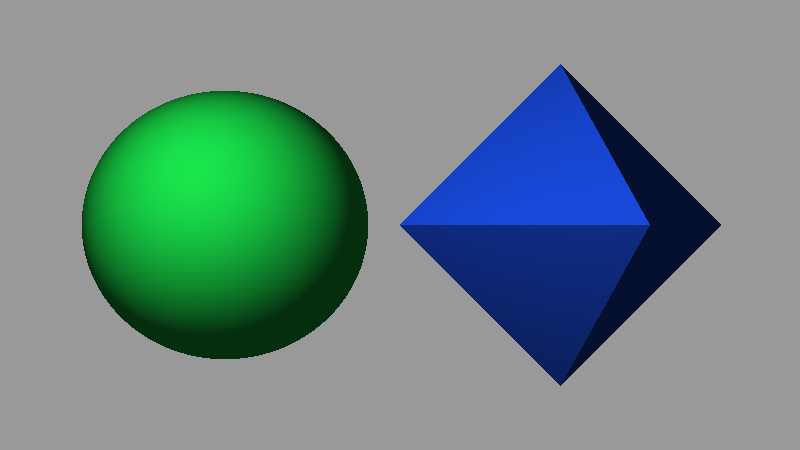 6
[Speaker Notes: float sdSphere(vec3 p, float r ) {
return length(p) - r;
}
float sdOctahedron( vec3 p, float s){
p = abs(p);
return (p.x+p.y+p.z-s)*0.57735027;
}
vec4 minWithColor(vec4 obj1, vec4 obj2) {
if (obj2.a < obj1.a) return obj2;
return obj1;
}
vec4 sdScene(vec3 p) {
vec4 sphere = vec4(vec3(0.1, 0.9, 0.3), sdSphere(p - vec3(-2.5, 0, -2), 2.0));
vec4 octahedron = vec4(vec3(0.1, 0.3, 0.9), sdOctahedron(p - vec3(2.5, 0, -2), 2.5));
vec4 co = minWithColor(sphere, octahedron);
return co;
}
vec4 rayMarch(vec3 ro, vec3 rd, float start, float end) {
float depth = start;
vec4 co;
for (int i = 0; i < 255; i++) {
vec3 p = ro + depth * rd;
co = sdScene(p);
depth += co.a;
if (co.a < 0.001 || depth > end) break;
}
return vec4(co.rgb, depth);
}
vec3 calcNormal(vec3 p) {
vec2 e = vec2(1.0, -1.0) * 0.0005; // epsilon
return normalize(
e.xyy * sdScene(p + e.xyy).a + 
e.yyx * sdScene(p + e.yyx).a +
e.yxy * sdScene(p + e.yxy).a + 
e.xxx * sdScene(p + e.xxx).a);
}
void mainImage( out vec4 fragColor, in vec2 fragCoord ) {
vec2 uv = (fragCoord-.5*iResolution.xy)/iResolution.y;
vec3 col = vec3(0);
vec3 ro = vec3(0, 0, 5);
vec3 rd = normalize(vec3(uv, -1));
vec4 co = rayMarch(ro, rd, 0.01, 100.0);
if (co.a > 100.0) col = vec3(0.6);
else {
vec3 p = ro + rd * co.a;
vec3 normal = calcNormal(p);
vec3 lightPos = vec3(-2, 2, 4);
vec3 lightDir = normalize(lightPos - p);
float ambient = 0.2;
float difuse = clamp(dot(normal, lightDir),ambient,1.);
col = difuse * co.rgb;
}
fragColor = vec4(col, 1.0);
}]
União
Já estávamos fazendo o mínimo para juntas as funções.
Assim, sem grandes novidades
float sdOctahedron( vec3 p, float s){
  p = abs(p);
  return (p.x+p.y+p.z-s)*0.57735027;
}

vec4 sdScene(vec3 p) {
  vec4 sphere = vec4(vec3(0.1, 0.9, 0.3), sdSphere(p - vec3(0, 0, -2), 2.0));
  vec4 octahedron = vec4(vec3(0.1, 0.3, 0.9), sdOctahedron(p - vec3(0, 0, -2), 2.5));
  vec4 co = minWithColor(sphere, octahedron);
  return co;
}
...
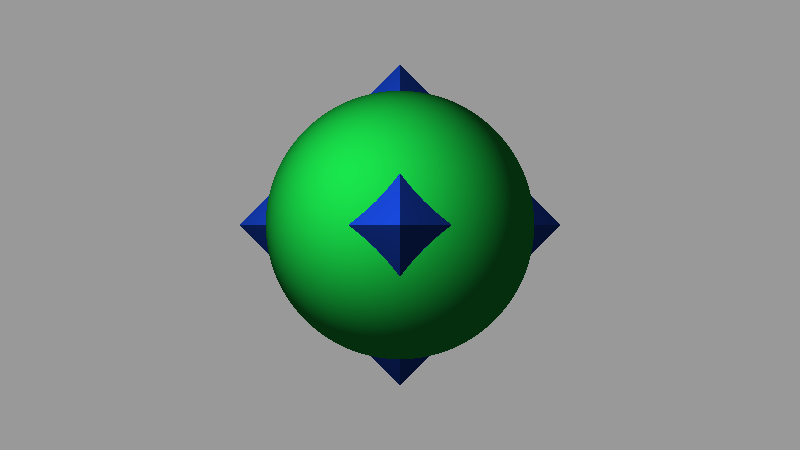 7
[Speaker Notes: float sdSphere(vec3 p, float r ) {
  return length(p) - r;
}

float sdOctahedron( vec3 p, float s){
  p = abs(p);
  return (p.x+p.y+p.z-s)*0.57735027;
}

vec4 minWithColor(vec4 obj1, vec4 obj2) {
  if (obj2.a < obj1.a) return obj2;
  return obj1;
}

vec4 maxWithColor(vec4 obj1, vec4 obj2) {
  if (obj2.a > obj1.a) return obj2;
  return obj1;
}

vec4 sdScene(vec3 p) {
  vec4 sphere = vec4(vec3(0.1, 0.9, 0.3), sdSphere(p - vec3(0, 0, -2), 2.0));
  vec4 octahedron = vec4(vec3(0.1, 0.3, 0.9), sdOctahedron(p - vec3(0, 0, -2), 2.5));
  vec4 co = minWithColor(sphere, octahedron);
  return co;
}

vec4 rayMarch(vec3 ro, vec3 rd, float start, float end) {
  float depth = start;
  vec4 co;
  for (int i = 0; i < 255; i++) {
    vec3 p = ro + depth * rd;
    co = sdScene(p);
    depth += co.a;
    if (co.a < 0.001 || depth > end) break;
  }
  return vec4(co.rgb, depth);
}

vec3 calcNormal(vec3 p) {
  vec2 e = vec2(1.0, -1.0) * 0.0005; // epsilon
  return normalize(
  e.xyy * sdScene(p + e.xyy).a + 
  e.yyx * sdScene(p + e.yyx).a +
  e.yxy * sdScene(p + e.yxy).a + 
  e.xxx * sdScene(p + e.xxx).a);
}

void mainImage( out vec4 fragColor, in vec2 fragCoord ) {
  vec2 uv = (fragCoord-.5*iResolution.xy)/iResolution.y;
  vec3 col = vec3(0);
  vec3 ro = vec3(0, 0, 5);
  vec3 rd = normalize(vec3(uv, -1));
  vec4 co = rayMarch(ro, rd, 0.01, 100.0);

  if (co.a > 100.0) col = vec3(0.6);
  else {
    vec3 p = ro + rd * co.a;
    vec3 normal = calcNormal(p);
    vec3 lightPos = vec3(-2, 2, 4);
    vec3 lightDir = normalize(lightPos - p);
    float ambient = 0.2;
    float difuse = clamp(dot(normal, lightDir),ambient,1.);
    col = difuse * co.rgb;
  }

  fragColor = vec4(col, 1.0);
}]
Intersecção
Vamos agora usar uma função max().
vec4 maxWithColor(vec4 obj1, vec4 obj2) {
  if (obj2.a > obj1.a) return obj2;
  return obj1;
}
vec4 sdScene(vec3 p) {
  vec4 sphere = vec4(vec3(0.1, 0.9, 0.3), sdSphere(p - vec3(0, 0, -2), 2.0));
  vec4 octahedron = vec4(vec3(0.1, 0.3, 0.9), sdOctahedron(p - vec3(0, 0, -2), 2.5));
  vec4 co = maxWithColor(sphere, octahedron);
  return co;
}
...
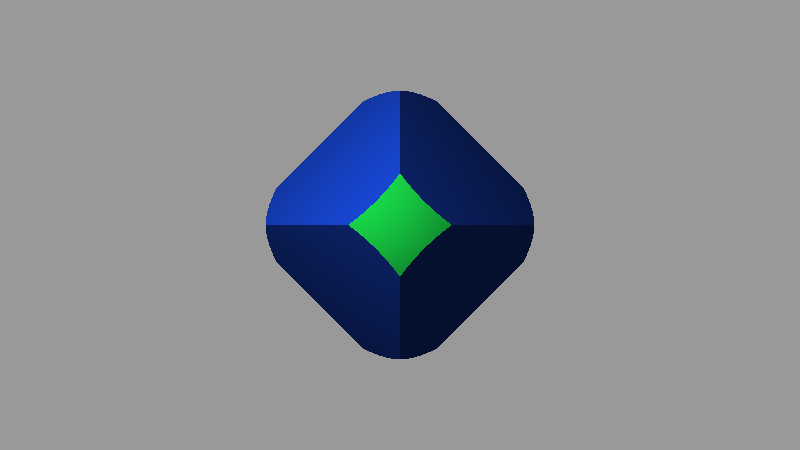 8
[Speaker Notes: float sdSphere(vec3 p, float r ) {
  return length(p) - r;
}

float sdOctahedron( vec3 p, float s){
  p = abs(p);
  return (p.x+p.y+p.z-s)*0.57735027;
}

vec4 minWithColor(vec4 obj1, vec4 obj2) {
  if (obj2.a < obj1.a) return obj2;
  return obj1;
}

vec4 maxWithColor(vec4 obj1, vec4 obj2) {
  if (obj2.a > obj1.a) return obj2;
  return obj1;
}

vec4 sdScene(vec3 p) {
  vec4 sphere = vec4(vec3(0.1, 0.9, 0.3), sdSphere(p - vec3(0, 0, -2), 2.0));
  vec4 octahedron = vec4(vec3(0.1, 0.3, 0.9), sdOctahedron(p - vec3(0, 0, -2), 2.5));
  vec4 co = maxWithColor(sphere, octahedron);
  return co;
}

vec4 rayMarch(vec3 ro, vec3 rd, float start, float end) {
  float depth = start;
  vec4 co;
  for (int i = 0; i < 255; i++) {
    vec3 p = ro + depth * rd;
    co = sdScene(p);
    depth += co.a;
    if (co.a < 0.001 || depth > end) break;
  }
  return vec4(co.rgb, depth);
}

vec3 calcNormal(vec3 p) {
  vec2 e = vec2(1.0, -1.0) * 0.0005; // epsilon
  return normalize(
  e.xyy * sdScene(p + e.xyy).a + 
  e.yyx * sdScene(p + e.yyx).a +
  e.yxy * sdScene(p + e.yxy).a + 
  e.xxx * sdScene(p + e.xxx).a);
}

void mainImage( out vec4 fragColor, in vec2 fragCoord ) {
  vec2 uv = (fragCoord-.5*iResolution.xy)/iResolution.y;
  vec3 col = vec3(0);
  vec3 ro = vec3(0, 0, 5);
  vec3 rd = normalize(vec3(uv, -1));
  vec4 co = rayMarch(ro, rd, 0.01, 100.0);

  if (co.a > 100.0) col = vec3(0.6);
  else {
    vec3 p = ro + rd * co.a;
    vec3 normal = calcNormal(p);
    vec3 lightPos = vec3(-2, 2, 4);
    vec3 lightDir = normalize(lightPos - p);
    float ambient = 0.2;
    float difuse = clamp(dot(normal, lightDir),ambient,1.);
    col = difuse * co.rgb;
  }

  fragColor = vec4(col, 1.0);
}]
Diferença
Vamos agora inverter uma função e usar uma função max().
vec4 maxWithColor(vec4 obj1, vec4 obj2) {
  if (obj2.a > obj1.a) return obj2;
  return obj1;
}
vec4 sdScene(vec3 p) {
  vec4 sphere = vec4(vec3(0.1, 0.9, 0.3), sdSphere(p - vec3(0, 0, -2), 2.0));
  vec4 octahedron = vec4(vec3(0.1, 0.3, 0.9), sdOctahedron(p - vec3(0, 0, -2), 2.5));
  vec4 co = maxWithColor(sphere*vec4(1,1,1,-1), octahedron);
  return co;
}
...
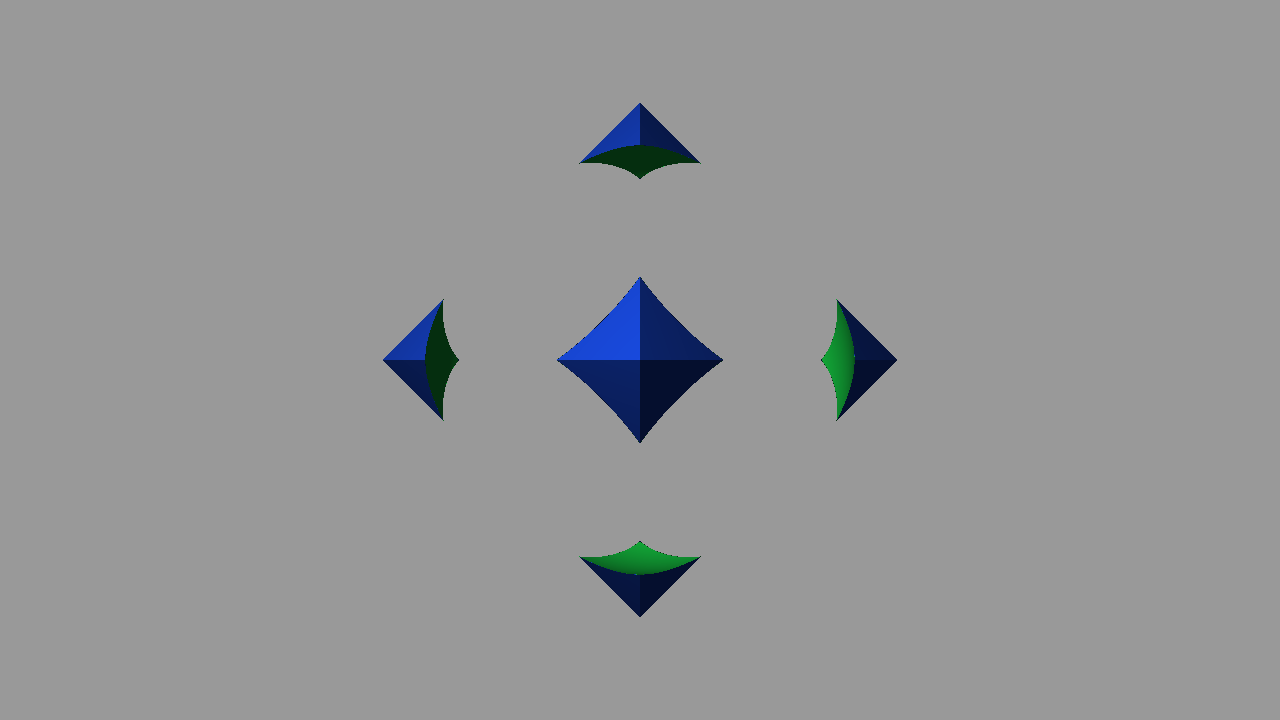 9
[Speaker Notes: float sdSphere(vec3 p, float r ) {
  return length(p) - r;
}

float sdOctahedron( vec3 p, float s){
  p = abs(p);
  return (p.x+p.y+p.z-s)*0.57735027;
}

vec4 minWithColor(vec4 obj1, vec4 obj2) {
  if (obj2.a < obj1.a) return obj2;
  return obj1;
}

vec4 maxWithColor(vec4 obj1, vec4 obj2) {
  if (obj2.a > obj1.a) return obj2;
  return obj1;
}

vec4 sdScene(vec3 p) {
  vec4 sphere = vec4(vec3(0.1, 0.9, 0.3), sdSphere(p - vec3(0, 0, -2), 2.0));
  vec4 octahedron = vec4(vec3(0.1, 0.3, 0.9), sdOctahedron(p - vec3(0, 0, -2), 2.5));
  vec4 co = maxWithColor(sphere*vec3(1,1,1,-1), octahedron);
  return co;
}

vec4 rayMarch(vec3 ro, vec3 rd, float start, float end) {
  float depth = start;
  vec4 co;
  for (int i = 0; i < 255; i++) {
    vec3 p = ro + depth * rd;
    co = sdScene(p);
    depth += co.a;
    if (co.a < 0.001 || depth > end) break;
  }
  return vec4(co.rgb, depth);
}

vec3 calcNormal(vec3 p) {
  vec2 e = vec2(1.0, -1.0) * 0.0005; // epsilon
  return normalize(
  e.xyy * sdScene(p + e.xyy).a + 
  e.yyx * sdScene(p + e.yyx).a +
  e.yxy * sdScene(p + e.yxy).a + 
  e.xxx * sdScene(p + e.xxx).a);
}

void mainImage( out vec4 fragColor, in vec2 fragCoord ) {
  vec2 uv = (fragCoord-.5*iResolution.xy)/iResolution.y;
  vec3 col = vec3(0);
  vec3 ro = vec3(0, 0, 5);
  vec3 rd = normalize(vec3(uv, -1));
  vec4 co = rayMarch(ro, rd, 0.01, 100.0);

  if (co.a > 100.0) col = vec3(0.6);
  else {
    vec3 p = ro + rd * co.a;
    vec3 normal = calcNormal(p);
    vec3 lightPos = vec3(-2, 2, 4);
    vec3 lightDir = normalize(lightPos - p);
    float ambient = 0.2;
    float difuse = clamp(dot(normal, lightDir),ambient,1.);
    col = difuse * co.rgb;
  }

  fragColor = vec4(col, 1.0);
}]
Diferença
Ou ainda
vec4 maxWithColor(vec4 obj1, vec4 obj2) {
  if (obj2.a > obj1.a) return obj2;
  return obj1;
}
vec4 sdScene(vec3 p) {
  vec4 sphere = vec4(vec3(0.1, 0.9, 0.3), sdSphere(p - vec3(0, 0, -2), 2.0));
  vec4 octahedron = vec4(vec3(0.1, 0.3, 0.9), sdOctahedron(p - vec3(0, 0, -2), 2.5));
  vec4 co = maxWithColor(sphere, octahedron*vec4(1,1,1,-1));
  return co;
}
...
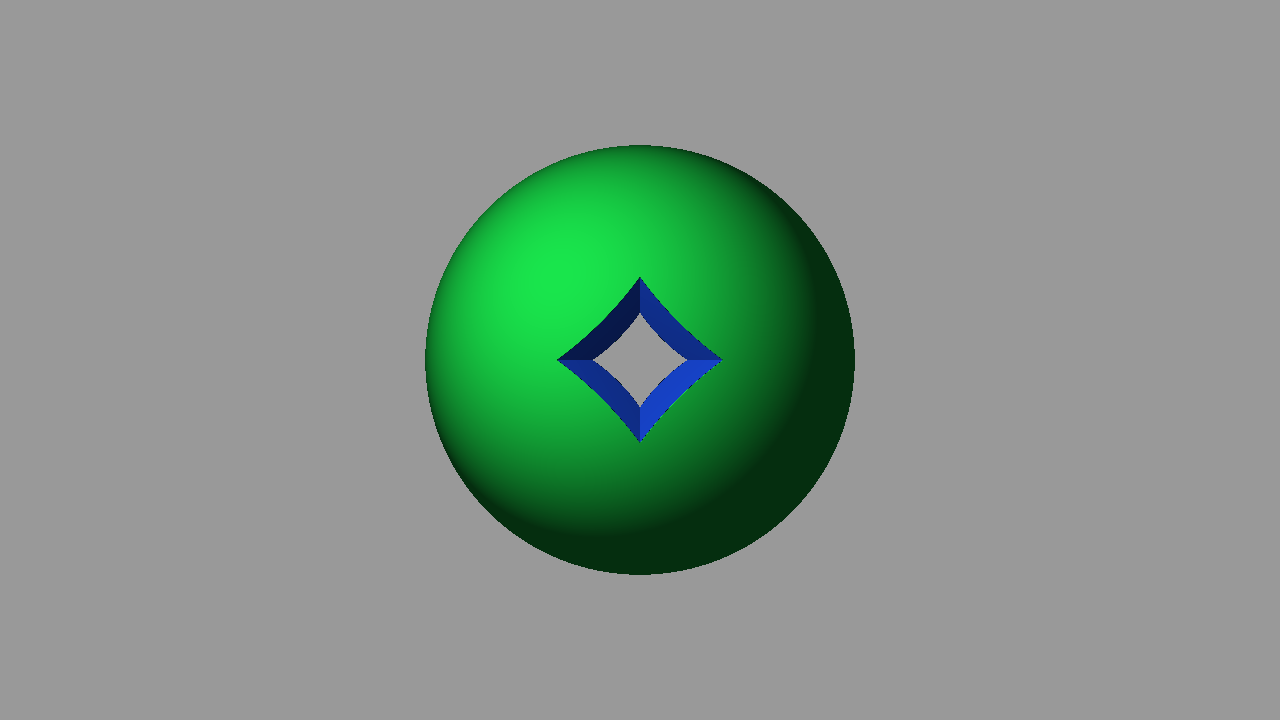 10
[Speaker Notes: float sdSphere(vec3 p, float r ) {
  return length(p) - r;
}

float sdOctahedron( vec3 p, float s){
  p = abs(p);
  return (p.x+p.y+p.z-s)*0.57735027;
}

vec4 minWithColor(vec4 obj1, vec4 obj2) {
  if (obj2.a < obj1.a) return obj2;
  return obj1;
}

vec4 maxWithColor(vec4 obj1, vec4 obj2) {
  if (obj2.a > obj1.a) return obj2;
  return obj1;
}

vec4 sdScene(vec3 p) {
  vec4 sphere = vec4(vec3(0.1, 0.9, 0.3), sdSphere(p - vec3(0, 0, -2), 2.0));
  vec4 octahedron = vec4(vec3(0.1, 0.3, 0.9), sdOctahedron(p - vec3(0, 0, -2), 2.5));
  vec4 co = maxWithColor(sphere, octahedron*vec3(1,1,1,-1));
  return co;
}

vec4 rayMarch(vec3 ro, vec3 rd, float start, float end) {
  float depth = start;
  vec4 co;
  for (int i = 0; i < 255; i++) {
    vec3 p = ro + depth * rd;
    co = sdScene(p);
    depth += co.a;
    if (co.a < 0.001 || depth > end) break;
  }
  return vec4(co.rgb, depth);
}

vec3 calcNormal(vec3 p) {
  vec2 e = vec2(1.0, -1.0) * 0.0005; // epsilon
  return normalize(
  e.xyy * sdScene(p + e.xyy).a + 
  e.yyx * sdScene(p + e.yyx).a +
  e.yxy * sdScene(p + e.yxy).a + 
  e.xxx * sdScene(p + e.xxx).a);
}

void mainImage( out vec4 fragColor, in vec2 fragCoord ) {
  vec2 uv = (fragCoord-.5*iResolution.xy)/iResolution.y;
  vec3 col = vec3(0);
  vec3 ro = vec3(0, 0, 5);
  vec3 rd = normalize(vec3(uv, -1));
  vec4 co = rayMarch(ro, rd, 0.01, 100.0);

  if (co.a > 100.0) col = vec3(0.6);
  else {
    vec3 p = ro + rd * co.a;
    vec3 normal = calcNormal(p);
    vec3 lightPos = vec3(-2, 2, 4);
    vec3 lightDir = normalize(lightPos - p);
    float ambient = 0.2;
    float difuse = clamp(dot(normal, lightDir),ambient,1.);
    col = difuse * co.rgb;
  }

  fragColor = vec4(col, 1.0);
}]
Smooth-Minimum em Ray Marching
O operador Smooth-Minimum ou Smooth-Union é uma versão suave da função min() que combina duas formas misturando-as e fundindo-as, se estiverem próximas o suficiente.
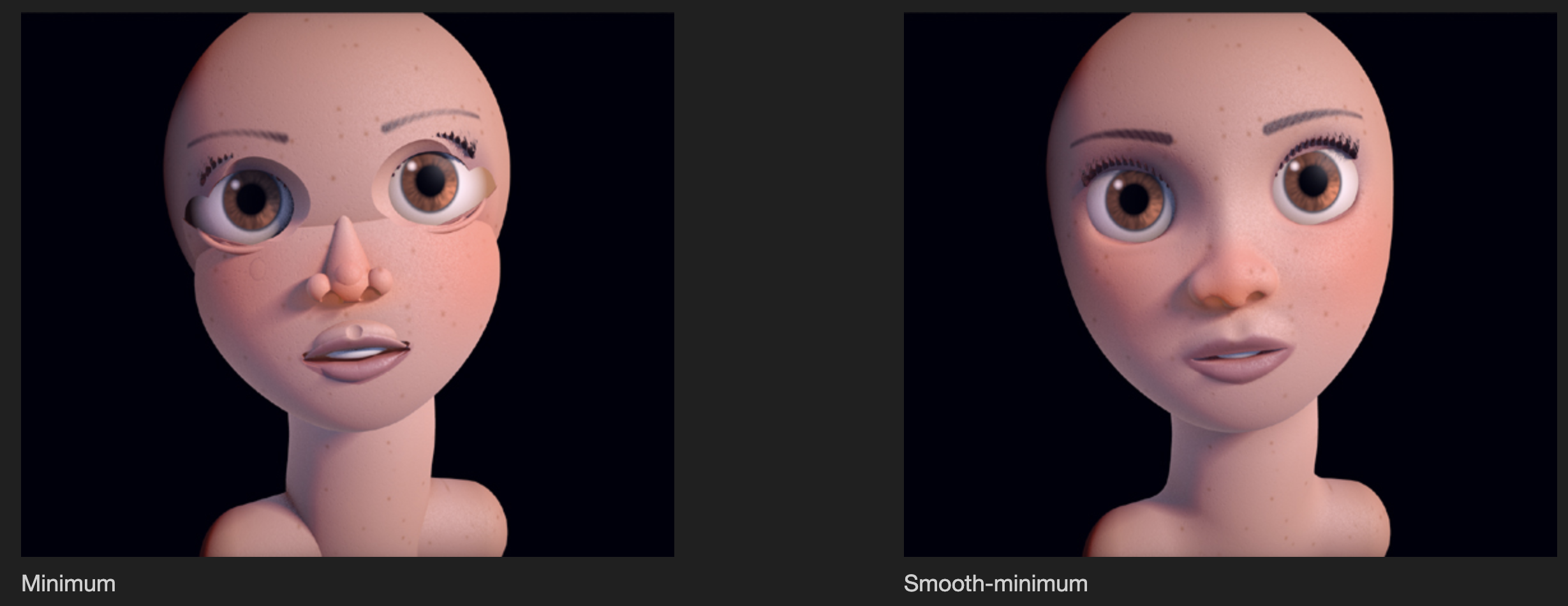 Fonte: https://iquilezles.org/articles/smin/
11
Aplicando a fórmula
Exemplo
float smin(float a, float b, float k) {
  float h = clamp(0.5 + 0.5 * (b - a) / k, 0.0, 1.0);
  return mix(b, a, h) - k * h * (1.0 - h);
}
vec4 minWithColor(vec4 obj1, vec4 obj2) {
  float t = smin(obj1.w, obj2.w, 2.5);
  return vec4(0.8, 0.8, 0.8, t);
}
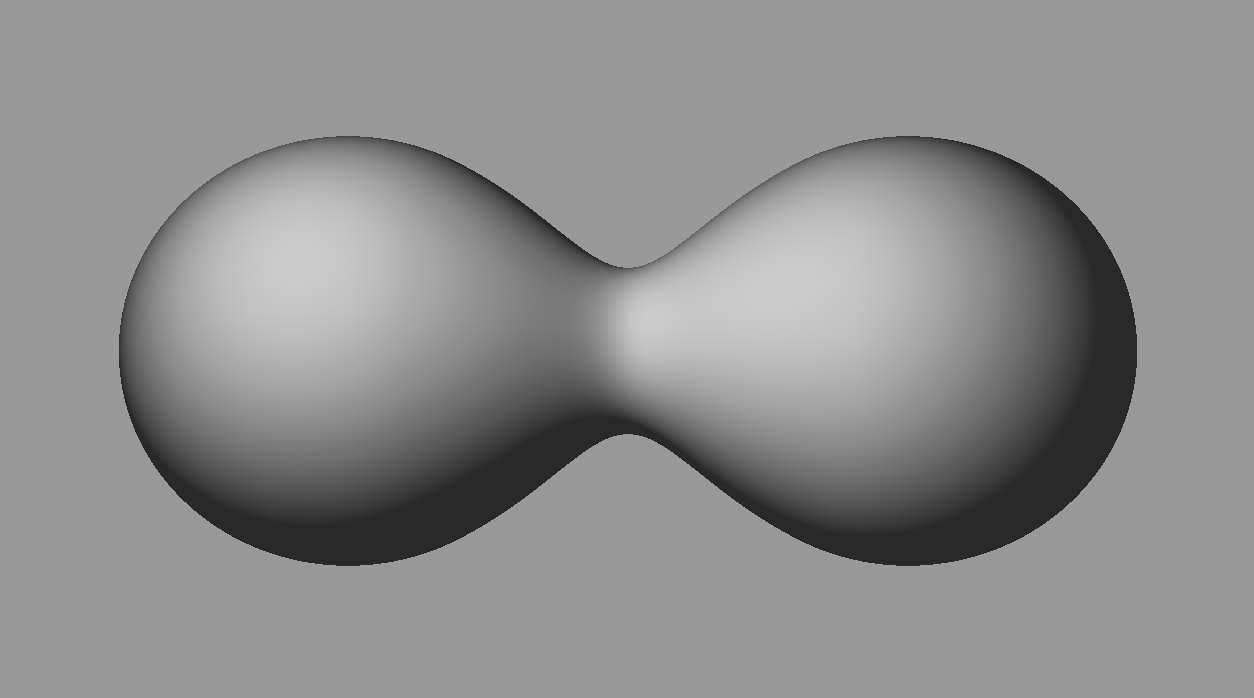 12
[Speaker Notes: float sdSphere(vec3 p, float r ) {
  return length(p) - r;
}

float sdOctahedron( vec3 p, float s){
  p = abs(p);
  return (p.x+p.y+p.z-s)*0.57735027;
}

vec4 minWithColor(vec4 obj1, vec4 obj2) {
  if (obj2.a < obj1.a) return obj2;
  return obj1;
}

vec4 maxWithColor(vec4 obj1, vec4 obj2) {
  if (obj2.a > obj1.a) return obj2;
  return obj1;
}

vec4 sdScene(vec3 p) {
  vec4 sphere = vec4(vec3(0.1, 0.9, 0.3), sdSphere(p - vec3(0, 0, -2), 2.0));
  vec4 octahedron = vec4(vec3(0.1, 0.3, 0.9), sdOctahedron(p - vec3(0, 0, -2), 2.5));
  vec4 co = maxWithColor(sphere, octahedron*vec3(1,1,1,-1));
  return co;
}

vec4 rayMarch(vec3 ro, vec3 rd, float start, float end) {
  float depth = start;
  vec4 co;
  for (int i = 0; i < 255; i++) {
    vec3 p = ro + depth * rd;
    co = sdScene(p);
    depth += co.a;
    if (co.a < 0.001 || depth > end) break;
  }
  return vec4(co.rgb, depth);
}

vec3 calcNormal(vec3 p) {
  vec2 e = vec2(1.0, -1.0) * 0.0005; // epsilon
  return normalize(
  e.xyy * sdScene(p + e.xyy).a + 
  e.yyx * sdScene(p + e.yyx).a +
  e.yxy * sdScene(p + e.yxy).a + 
  e.xxx * sdScene(p + e.xxx).a);
}

void mainImage( out vec4 fragColor, in vec2 fragCoord ) {
  vec2 uv = (fragCoord-.5*iResolution.xy)/iResolution.y;
  vec3 col = vec3(0);
  vec3 ro = vec3(0, 0, 5);
  vec3 rd = normalize(vec3(uv, -1));
  vec4 co = rayMarch(ro, rd, 0.01, 100.0);

  if (co.a > 100.0) col = vec3(0.6);
  else {
    vec3 p = ro + rd * co.a;
    vec3 normal = calcNormal(p);
    vec3 lightPos = vec3(-2, 2, 4);
    vec3 lightDir = normalize(lightPos - p);
    float ambient = 0.2;
    float difuse = clamp(dot(normal, lightDir),ambient,1.);
    col = difuse * co.rgb;
  }

  fragColor = vec4(col, 1.0);
}]
Sombras
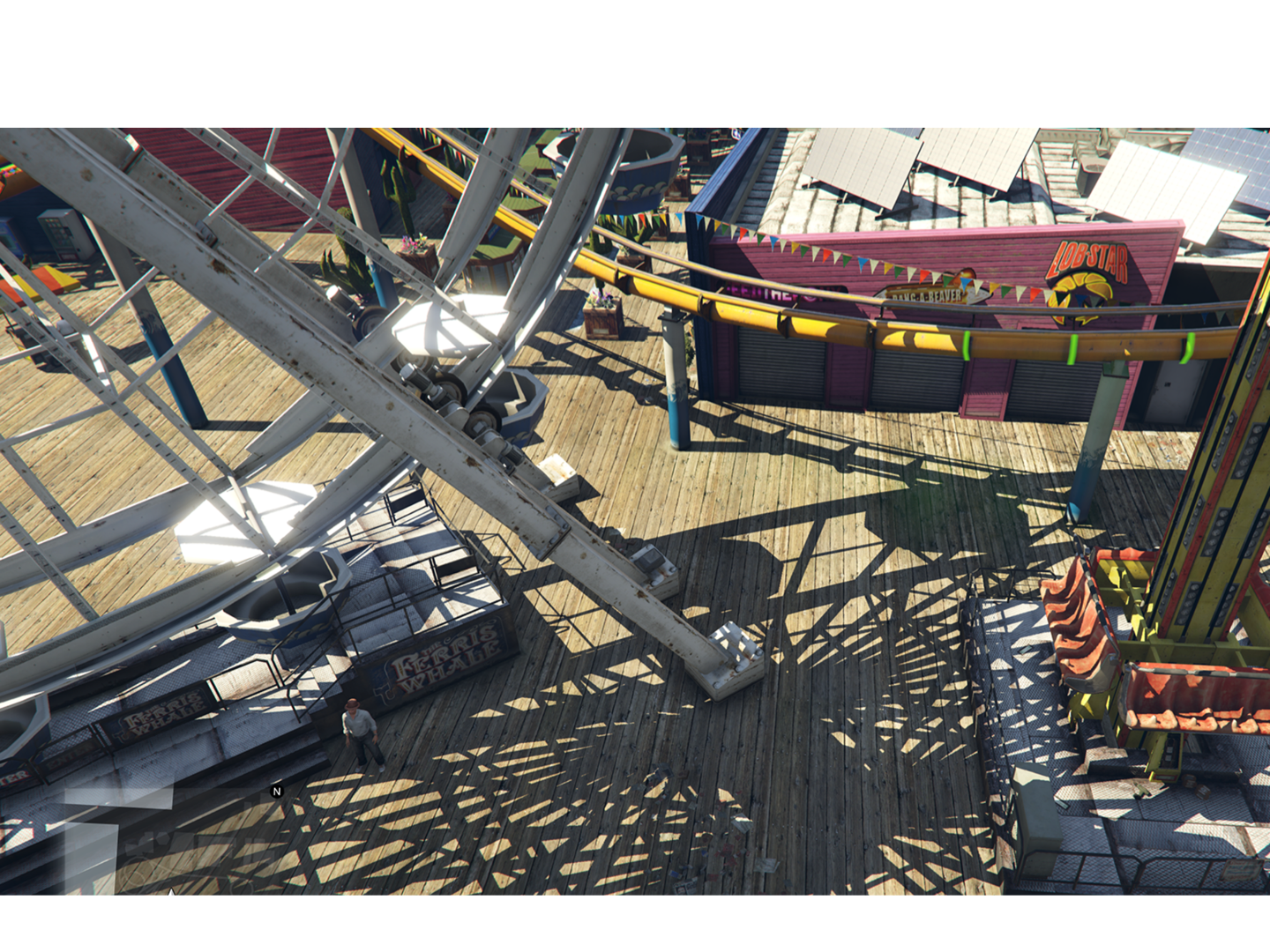 Créditos: Grand Theft Auto V
13
Revisão: quanta luz é refletida de P através do P0
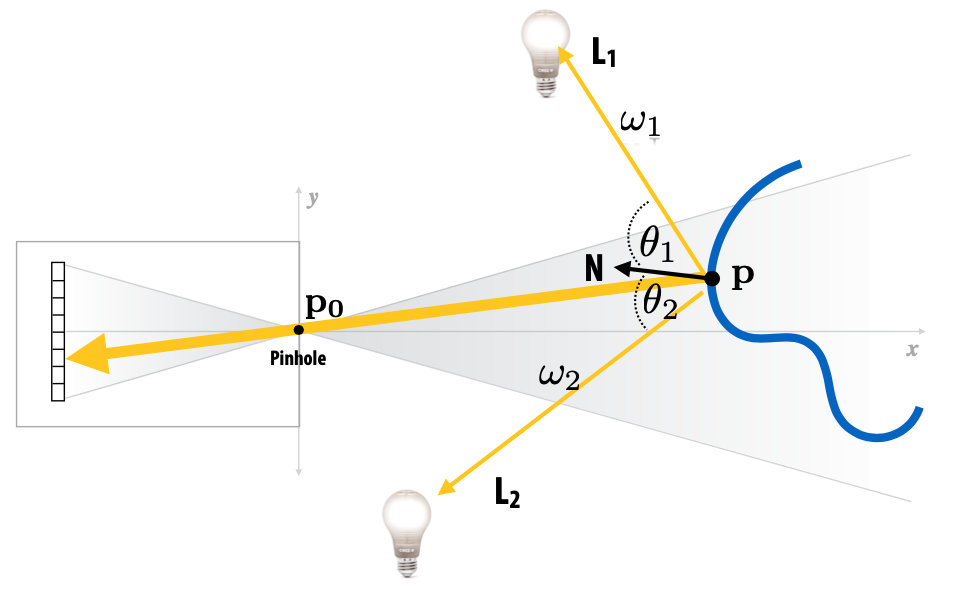 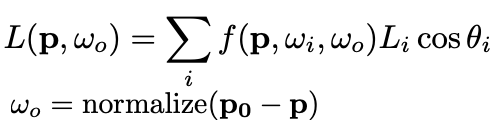 14
Visibilidade
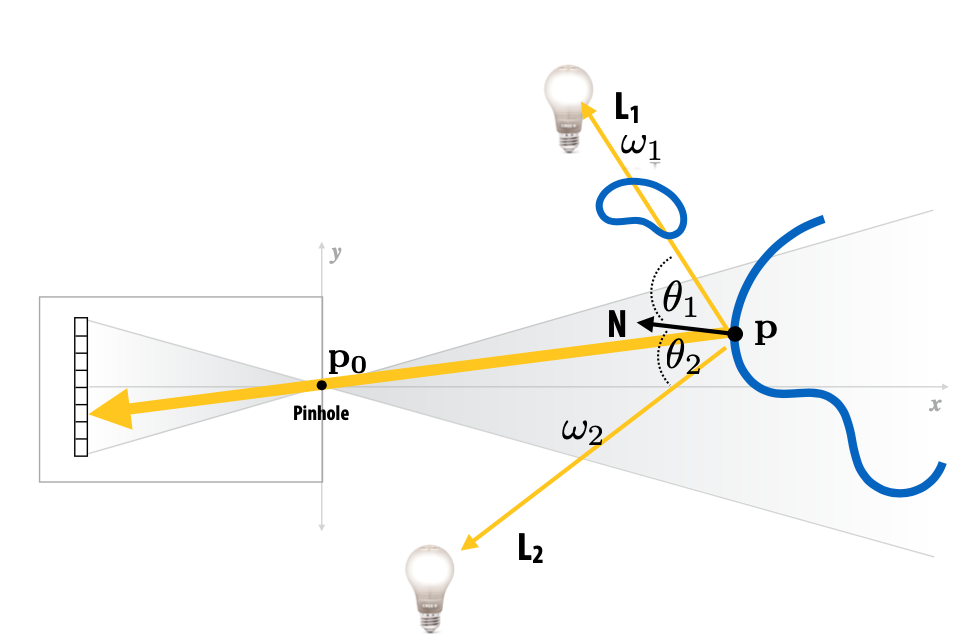 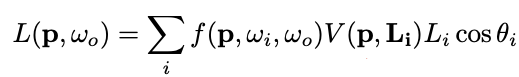 termo de visibilidade:
		1, se p é visível de Li
		0, caso contrário
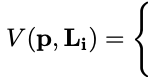 15
Como saber se superfície está em uma sombra?
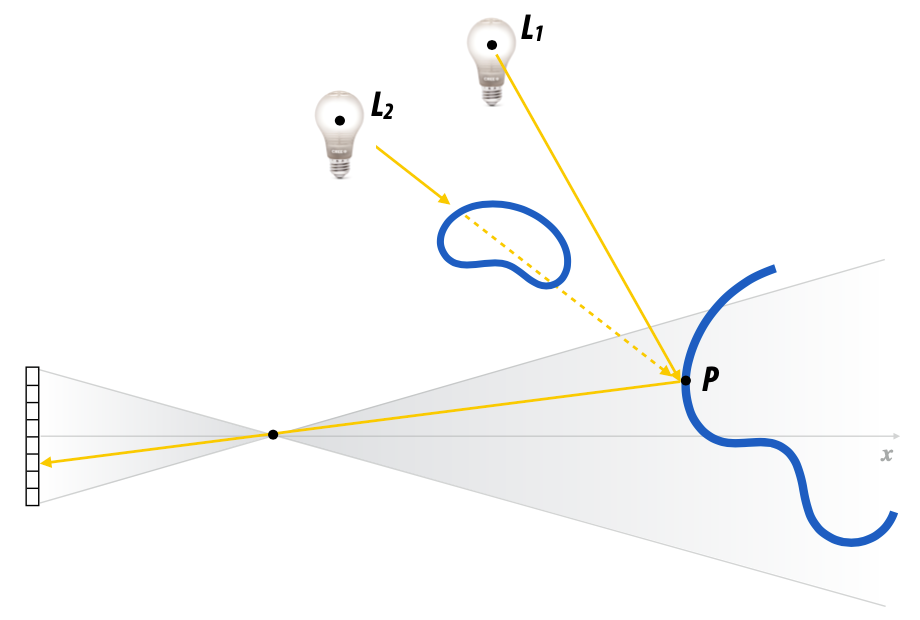 16
Como calcular V(p, Li)?
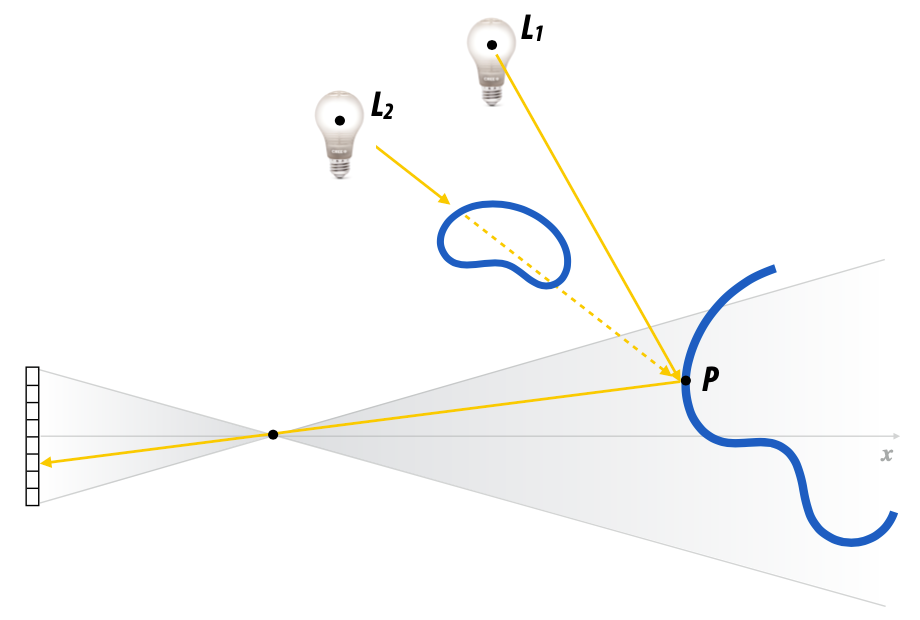 Lançar um raio do ponto P até a fonte de luz Li
Se o raio atingir um objeto da cena antes de atingir a fonte de luz, então P está em uma sombra
17
Shadow Mapping [Williams 78]
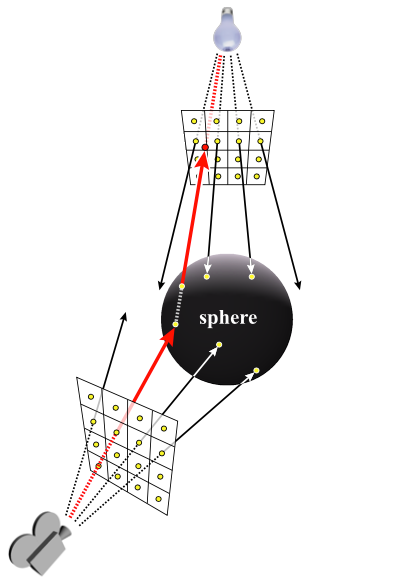 Luz
1. Coloque a câmera na posição de uma fonte de luz
2. Renderize a cena para calcular a profundidade da cena
3. Armazene resultados de interseção de raios de sombra pré-computados em uma textura

“Mapa de sombra” = mapa de profundidade de uma luz.
raios de sobra
shadow rays
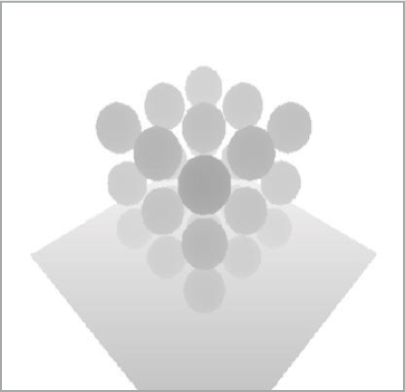 Plano de Imagem
Câmera
18
Créditos: Segal et al. 92
Pesquisa de textura de sombra
Raios de sombra pré-calculados mostrados em vermelho:
A distância para o objeto mais próximo na cena é pré-calculada e armazenada no mapa de textura ("mapa de sombras")
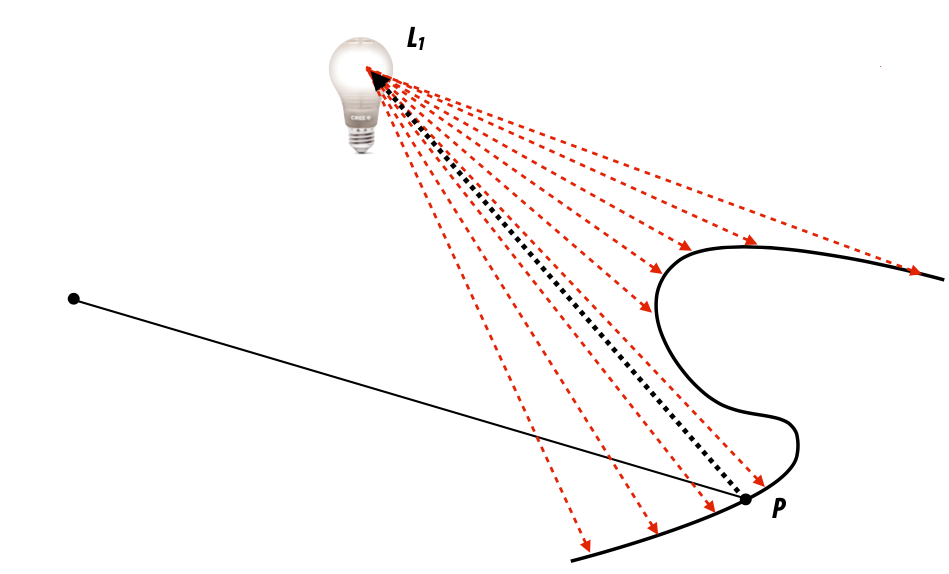 19
Artefatos na sombra devido a baixa amostragem
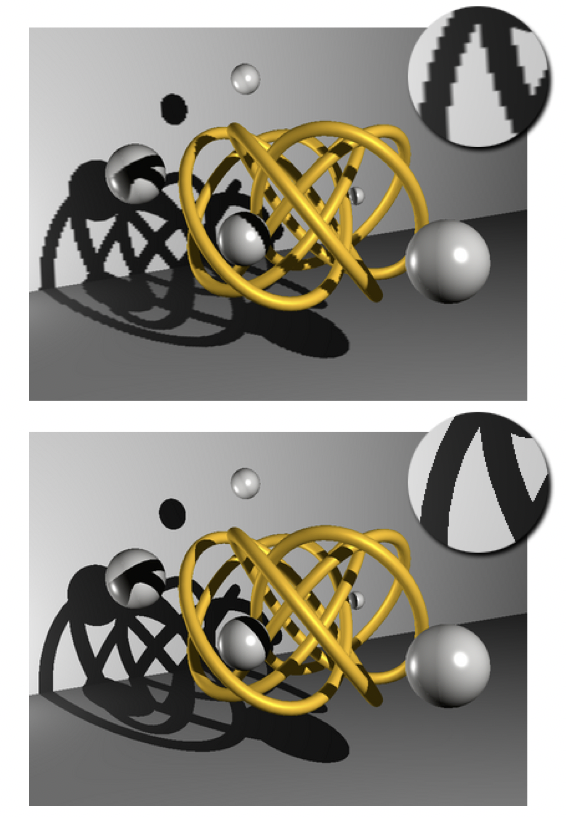 Sombras calculadas usando mapa de sombra
Sombras usando ray tracing
(resultado do cálculo da visibilidade ao longo do raio entre o ponto de superfície e a luz diretamente usando ray tracing)
20
crédito: Johnson et al. TOG 2005
Tipos de sombras (Hard vs Soft Shadows)
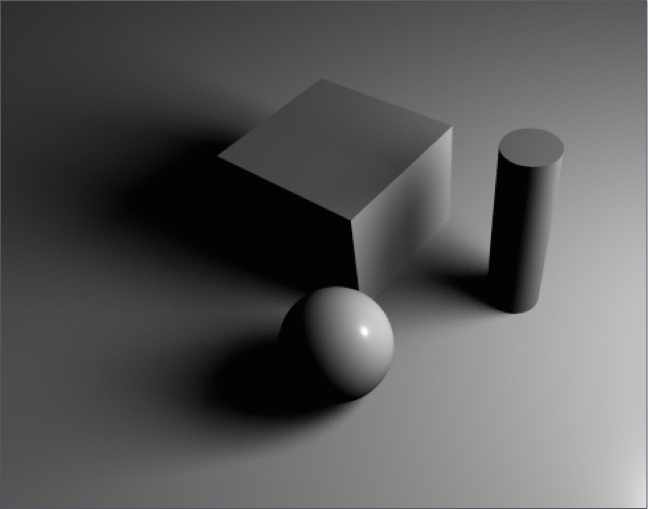 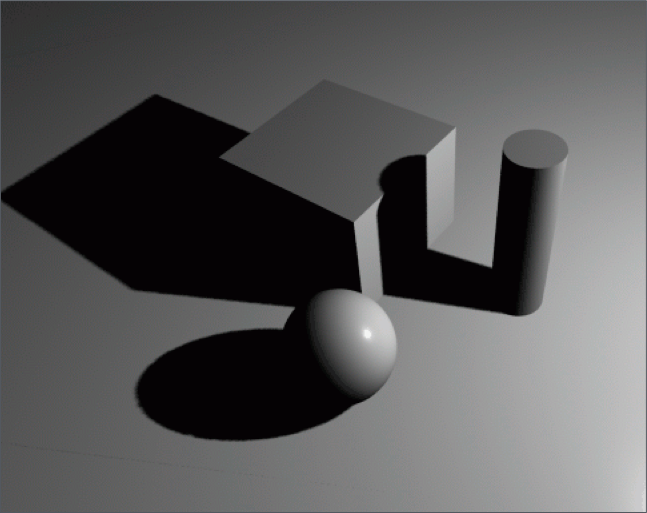 Hard shadows
(criadas por uma luz pontual)
Soft shadows
(criadas por uma luz não pontual)
21
Sobras criadas por uma luz de área
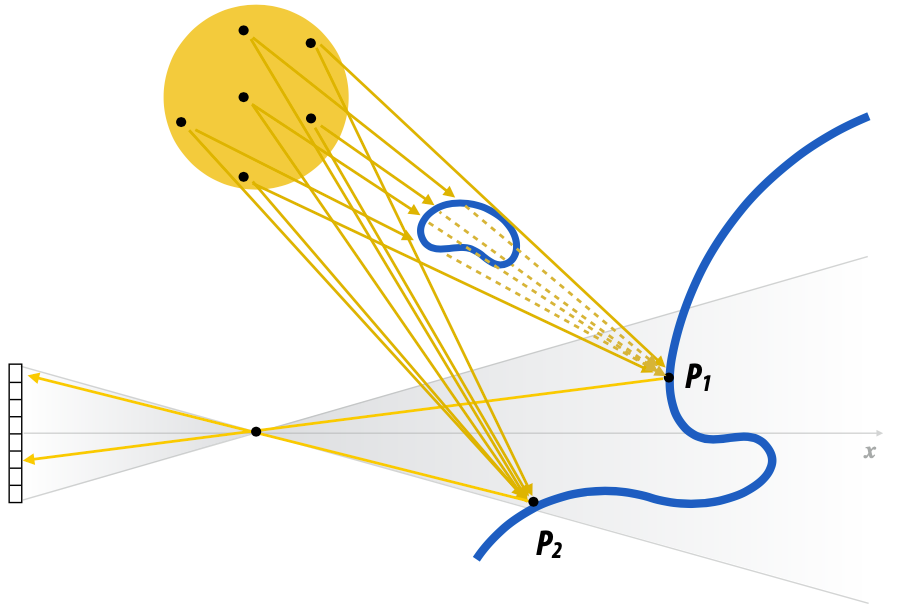 22
Algoritmos baseados em amostragens
Objetivo: calcular a quantidade da fonte de luz emitindo de uma área que chega a um ponto P na superfície.
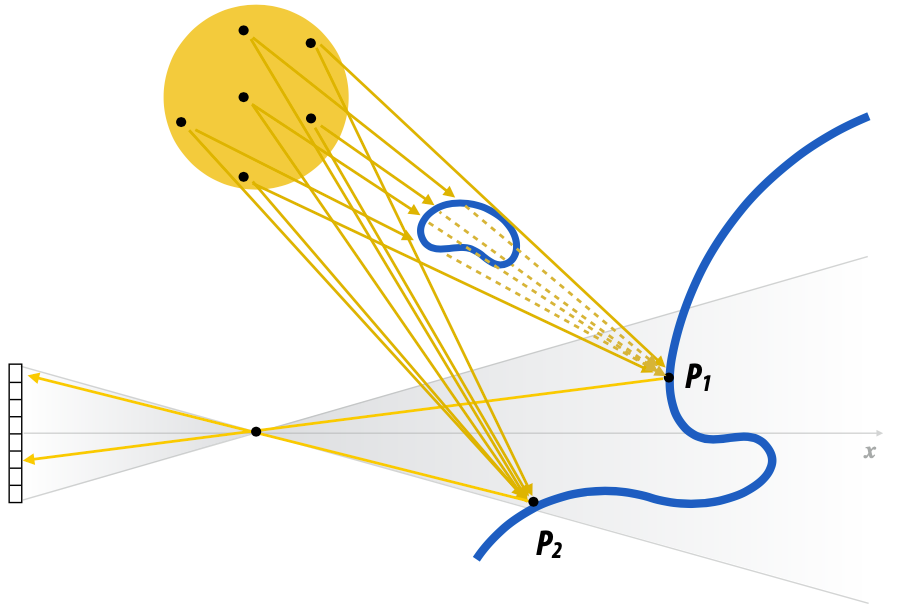 para todas as amostras:
- Escolha aleatoriamente um ponto PL na luz
- Determine se o ponto da superfície P está na sombra em relação ao PL
- Calcular contribuição de PL para iluminação
23
Percentage Closer Filtering (PCF)
Mapa de sombras
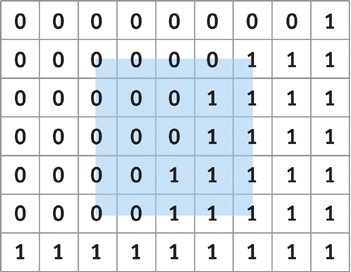 Em vez de amostrar o mapa de sombra uma vez, execute várias pesquisas em torno da coordenada de textura desejada
Ajustar a fração das pesquisas que estão na sombra, modular a intensidade da luz de acordo
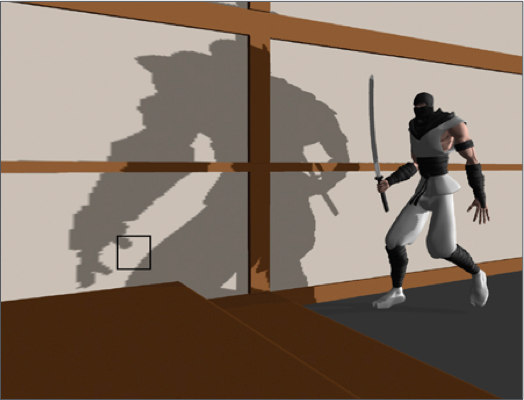 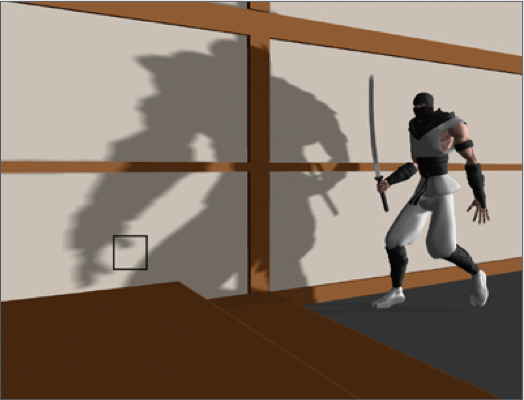 Soft Shadows(16 buscas por pixel)
Hard Shadows(uma busca por pixel)
24
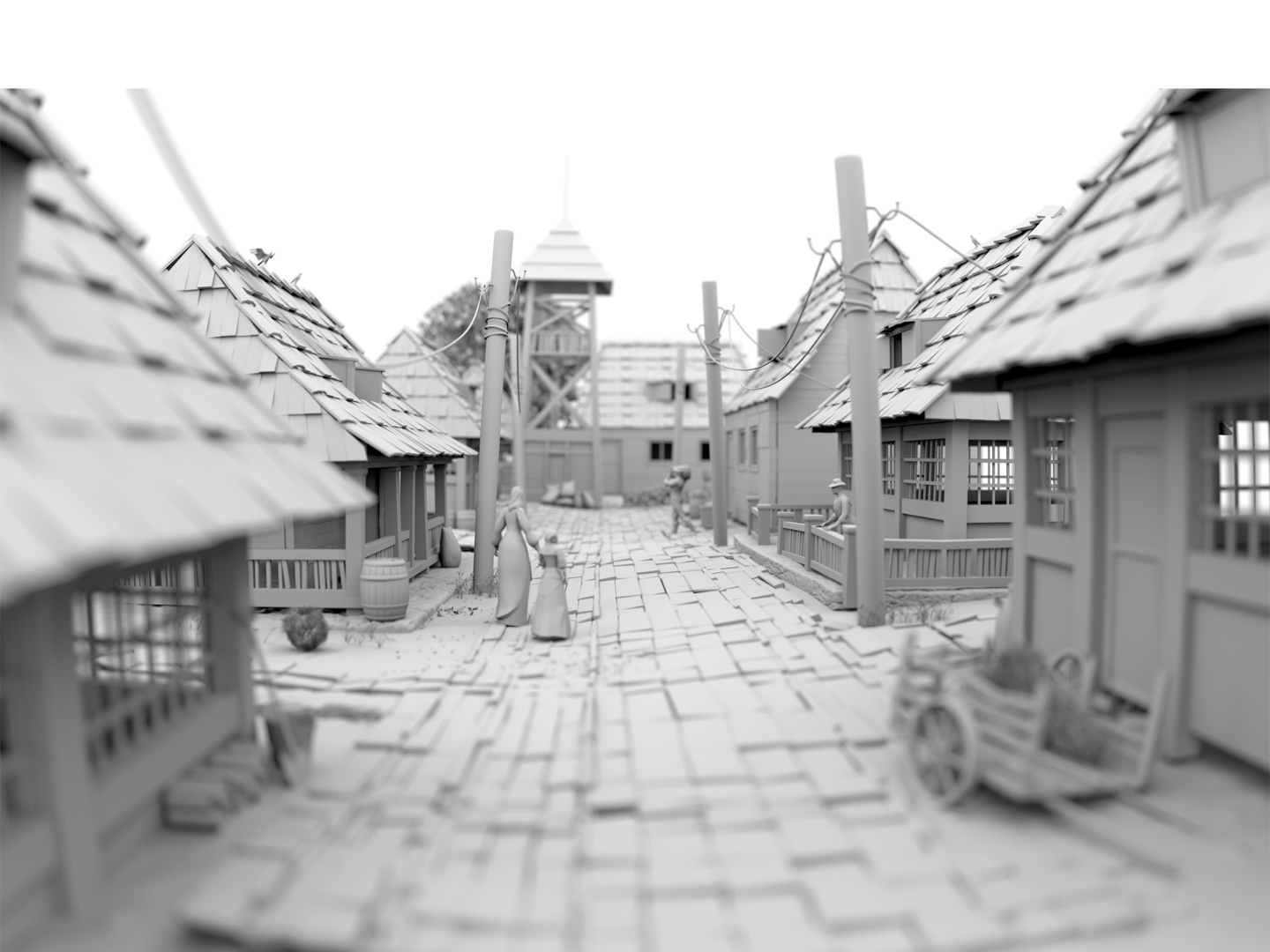 Ambient Occlusion
Esta cena contém uma luz ambiente que tem iluminação igual em todas as direções. Todas as superfícies são difusas. Sem levar em conta as sombras, todas as superfícies deveriam ser da mesma cor.
25
Ambient Occlusion
Idéia: Pré-calcule a “fração de hemisfério” que está ocluída (escondida) até uma distância d de um ponto. Ao sombrear, atenue a iluminação na quantidade proporcional.
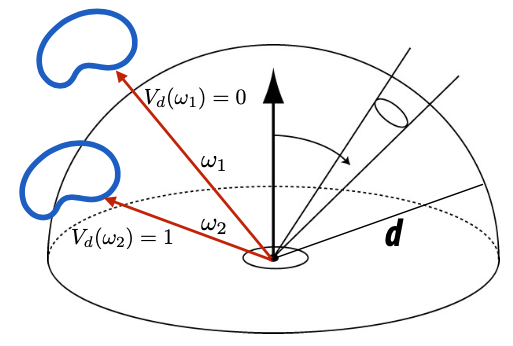 26
Ambient Occlusion usando o "espaço da tela"
1. Renderizar a cena com o buffer de profundidade (z-buffer)
2. Para cada pixel p (estimar a oclusão do hemisfério traçando raios na vizinhança do buffer de profundidade)
3. Faça alguma média do mapa de oclusão para reduzir o ruído
4. Escureça a iluminação ambiente por quantidade de oclusão
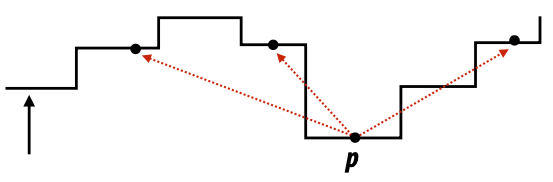 Valores do Z-buffer
27
Buda sem Ambiente Occlusion
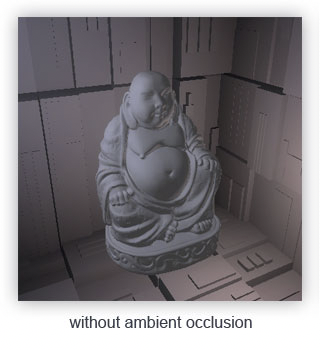 28
Buda com Ambiente Occlusion
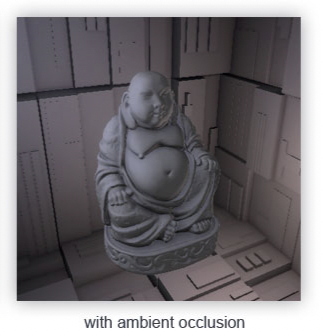 29
Ambient Occlusion
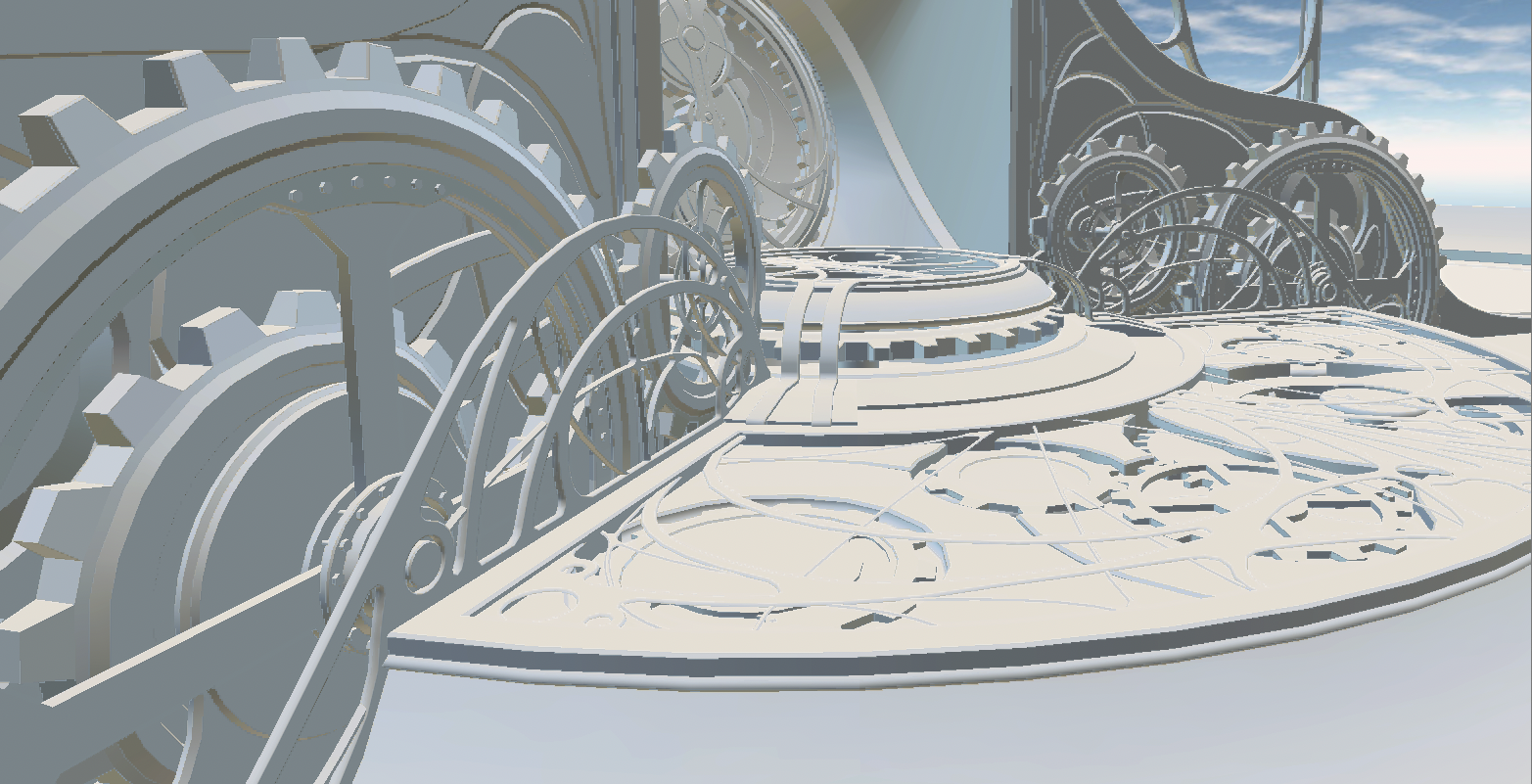 Luz direta (sem fazer sombra em si mesmo)
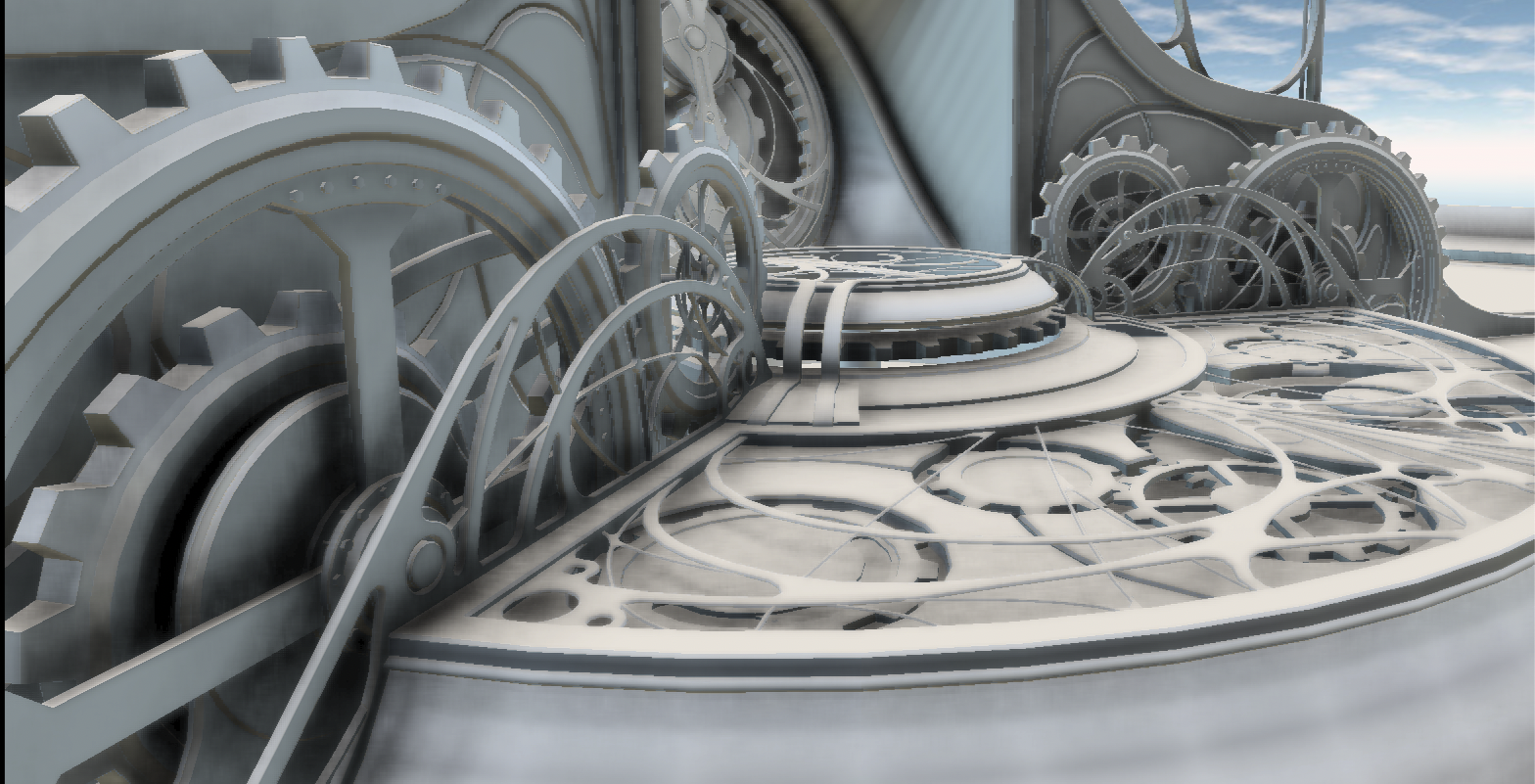 Luz modulada pela oclusão
30
Shading Pré Computado
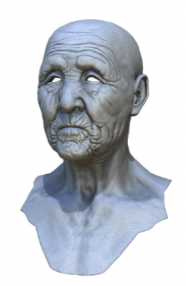 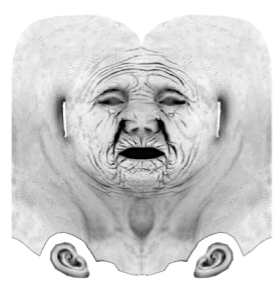 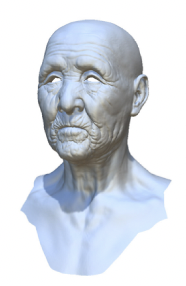 Ambient Occlusion
texture map
com Ambient Occlusion
Shading Simples
Autodesk
31
Sombras em Ray Marching
32
Criando cenário com Plano e uma Pirâmide
float sdPlane( vec3 p, vec3 n, float h ) {
  // n must be normalized
  return dot(p,n) + h;
}
float sdPyramid( vec3 p, float h ) {
  float m2 = h*h + 0.25;
  p.xz = abs(p.xz);
  p.xz = (p.z>p.x) ? p.zx : p.xz;
  p.xz -= 0.5;
  vec3 q = vec3( p.z, h*p.y - 0.5*p.x, h*p.x + 0.5*p.y);
  float s = max(-q.x,0.0);
  float t = clamp( (q.y-0.5*p.z)/(m2+0.25), 0.0, 1.0 );
  float a = m2*(q.x+s)*(q.x+s) + q.y*q.y;
  float b = m2*(q.x+0.5*t)*(q.x+0.5*t) + (q.y-m2*t)*(q.y-m2*t);
  float d2 = min(q.y,-q.x*m2-q.y*0.5) > 0.0 ? 0.0 : min(a,b);
  return sqrt( (d2+q.z*q.z)/m2 ) * sign(max(q.z,-p.y));
}
33
fonte: https://iquilezles.org/
Código base de Ray Marching
float sdScene(vec3 p) {
  float pyramid = sdPyramid(p, 1.0);
  float plane = sdPlane(p, vec3(0,1,0), 0.0);
  return min(plane, pyramid);
}
float rayMarch(vec3 ro, vec3 rd, float start, float end)
{
  float depth = start;
  for (int i = 0; i < 255; i++) {
    vec3 p = ro + depth * rd;
    float d = sdScene(p);
    depth += d;
    if (d < 0.001 || depth > end) break;
  }
  return depth;
}
vec3 calcNormal(vec3 p) {
  vec2 e = vec2(1.0, -1.0) * 0.0005; // epsilon
  return normalize(
  e.xyy * sdScene(p + e.xyy) + 
  e.yyx * sdScene(p + e.yyx) +
  e.yxy * sdScene(p + e.yxy) + 
  e.xxx * sdScene(p + e.xxx));
}
void mainImage( out vec4 fragColor, in vec2 fragCoord ) {
  vec2 uv = (fragCoord-.5*iResolution.xy)/iResolution.y;
  vec3 col = vec3(0);
  vec3 ro = vec3(0, 0.7, 4);
  vec3 rd = normalize(vec3(uv, -1));
  float d = rayMarch(ro, rd, 0.01, 100.0);
  if (d > 100.0) col = vec3(0.0);
  else {
    vec3 p = ro + rd * d;
    vec3 normal = calcNormal(p);
    vec3 lightPos = vec3(-2, 2, 1.0);
    vec3 lightDir = normalize(lightPos - p);
    float ambient = 0.2;
    float scalar = dot(normal, lightDir);
    float difuse = clamp(scalar,ambient,1.);    col = vec3(difuse);
  }
  fragColor = vec4(col, 1.0);
}
34
Cenário com Plano e uma Pirâmide
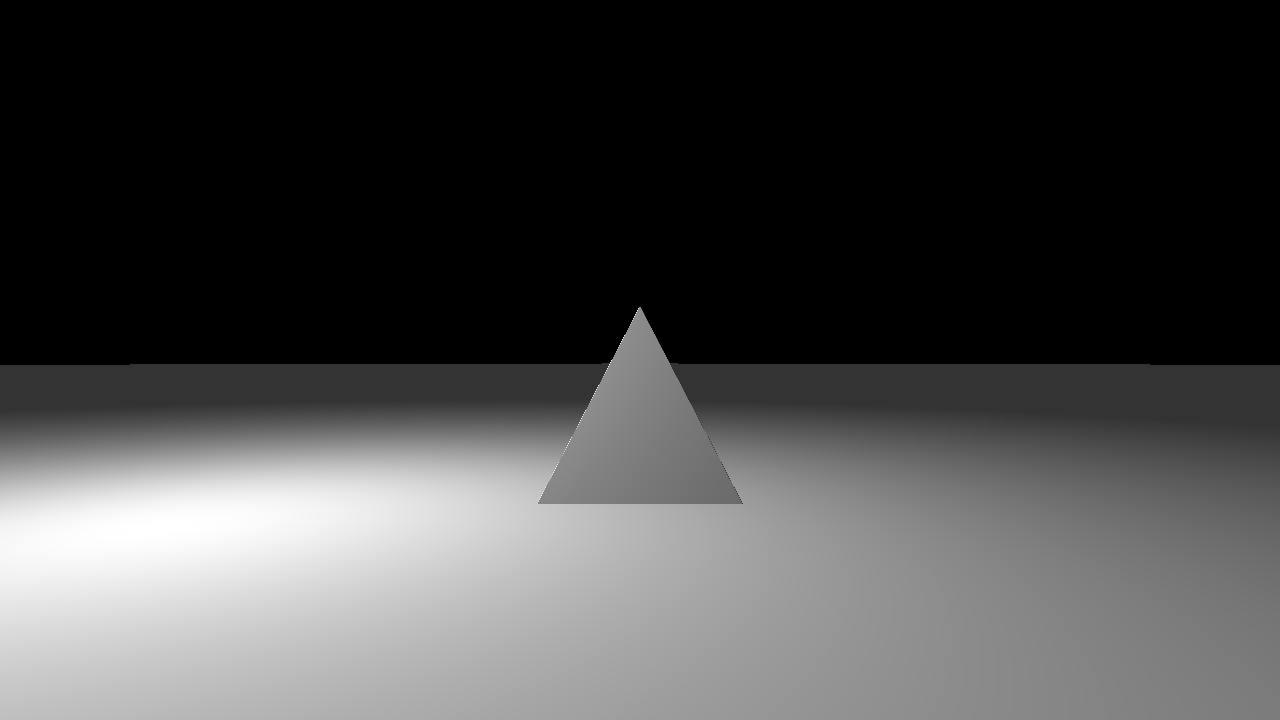 35
fonte: https://iquilezles.org/
[Speaker Notes: float sdPlane( vec3 p, vec3 n, float h )
{
  // n must be normalized
  return dot(p,n) + h;
}

float sdPyramid( vec3 p, float h )
{
  float m2 = h*h + 0.25;
    
  p.xz = abs(p.xz);
  p.xz = (p.z>p.x) ? p.zx : p.xz;
  p.xz -= 0.5;

  vec3 q = vec3( p.z, h*p.y - 0.5*p.x, h*p.x + 0.5*p.y);
   
  float s = max(-q.x,0.0);
  float t = clamp( (q.y-0.5*p.z)/(m2+0.25), 0.0, 1.0 );
    
  float a = m2*(q.x+s)*(q.x+s) + q.y*q.y;
  float b = m2*(q.x+0.5*t)*(q.x+0.5*t) + (q.y-m2*t)*(q.y-m2*t);
    
  float d2 = min(q.y,-q.x*m2-q.y*0.5) > 0.0 ? 0.0 : min(a,b);
    
  return sqrt( (d2+q.z*q.z)/m2 ) * sign(max(q.z,-p.y));
}


float sdScene(vec3 p) {
  float pyramid = sdPyramid(p, 1.0);
  float plane = sdPlane(p, vec3(0,1,0), 0.0);
  return min(plane, pyramid);
}

float rayMarch(vec3 ro, vec3 rd, float start, float end) {
  float depth = start;
  for (int i = 0; i < 255; i++) {
    vec3 p = ro + depth * rd;
    float d = sdScene(p);
    depth += d;
    if (d < 0.001 || depth > end) break;
  }
  return depth;
}

vec3 calcNormal(vec3 p) {
  vec2 e = vec2(1.0, -1.0) * 0.0005; // epsilon
  return normalize(
  e.xyy * sdScene(p + e.xyy) + 
  e.yyx * sdScene(p + e.yyx) +
  e.yxy * sdScene(p + e.yxy) + 
  e.xxx * sdScene(p + e.xxx));
}

void mainImage( out vec4 fragColor, in vec2 fragCoord ) {
  vec2 uv = (fragCoord-.5*iResolution.xy)/iResolution.y;
  vec3 col = vec3(0);
  vec3 ro = vec3(0, 0.7, 4);
  vec3 rd = normalize(vec3(uv, -1));
  float d = rayMarch(ro, rd, 0.01, 100.0);
  

  if (d > 100.0) col = vec3(0.0);
  else {
    vec3 p = ro + rd * d;
    vec3 normal = calcNormal(p);
    
vec3 lightPos = vec3(-2, 2, 1.0);
    
    vec3 lightDir = normalize(lightPos - p);
    float ambient = 0.2;
    float difuse = clamp(dot(normal, lightDir),ambient,1.);

    col = vec3(difuse);
  }

  fragColor = vec4(col, 1.0);
}]
Cálculo de sombra
A proposta da sombra é a partir do ponto encontrado na cena, buscar a(s) fonte(s) de iluminação (Shadow Rays).
Se uma fonte for encontrada atenuaremos a luminância daquele ponto.
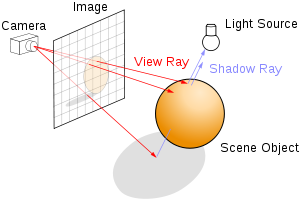 36
fonte: wikipedia
Cálculo de sombra
float shadow( in vec3 ro, in vec3 rd, float mint, float maxt ) {
  float t = mint;
  for( int i=0; i<256 && t<maxt; i++ ){
    float h = sdScene(ro + rd*t);
    if( h<0.001 )
      return 0.0;
    t += h;
  }
  return 1.0;
}
...    float occ = shadow(p, lightDir, 0.01, 100.0 );    col = vec3(difuse*occ);
  }
  fragColor = vec4(col, 1.0);
}
37
fonte: https://iquilezles.org/
Resultado com Sombra
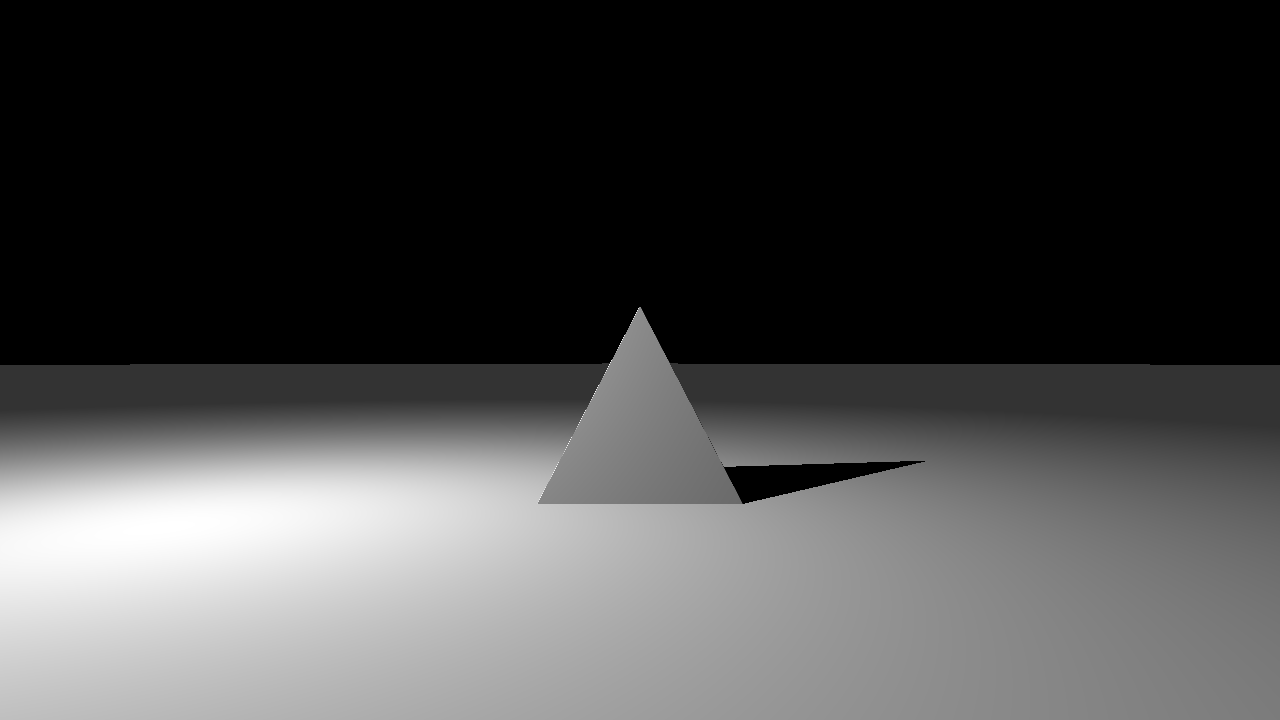 38
[Speaker Notes: float sdPlane( vec3 p, vec3 n, float h )
{
// n must be normalized
return dot(p,n) + h;
}
float sdPyramid( vec3 p, float h )
{
float m2 = h*h + 0.25;
p.xz = abs(p.xz);
p.xz = (p.z>p.x) ? p.zx : p.xz;
p.xz -= 0.5;
vec3 q = vec3( p.z, h*p.y - 0.5*p.x, h*p.x + 0.5*p.y);
float s = max(-q.x,0.0);
float t = clamp( (q.y-0.5*p.z)/(m2+0.25), 0.0, 1.0 );
float a = m2*(q.x+s)*(q.x+s) + q.y*q.y;
float b = m2*(q.x+0.5*t)*(q.x+0.5*t) + (q.y-m2*t)*(q.y-m2*t);
float d2 = min(q.y,-q.x*m2-q.y*0.5) > 0.0 ? 0.0 : min(a,b);
return sqrt( (d2+q.z*q.z)/m2 ) * sign(max(q.z,-p.y));
}
float sdScene(vec3 p) {
float pyramid = sdPyramid(p, 1.0);
float plane = sdPlane(p, vec3(0,1,0), 0.0);
return min(plane, pyramid);
}
float rayMarch(vec3 ro, vec3 rd, float start, float end) {
float depth = start;
for (int i = 0; i < 255; i++) {
vec3 p = ro + depth * rd;
float d = sdScene(p);
depth += d;
if (d < 0.001 || depth > end) break;
}
return depth;
}
vec3 calcNormal(vec3 p) {
vec2 e = vec2(1.0, -1.0) * 0.0005; // epsilon
return normalize(
e.xyy * sdScene(p + e.xyy) + 
e.yyx * sdScene(p + e.yyx) +
e.yxy * sdScene(p + e.yxy) + 
e.xxx * sdScene(p + e.xxx));
}
float shadow( in vec3 ro, in vec3 rd, float mint, float maxt ) {
float t = mint;
for( int i=0; i<256 && t<maxt; i++ ){
float h = sdScene(ro + rd*t);
if( h<0.001 )
return 0.0;
t += h;
}
return 1.0;
}
void mainImage( out vec4 fragColor, in vec2 fragCoord ) {
vec2 uv = (fragCoord-.5*iResolution.xy)/iResolution.y;
vec3 col = vec3(0);
vec3 ro = vec3(0, 0.7, 4);
vec3 rd = normalize(vec3(uv, -1));
float d = rayMarch(ro, rd, 0.01, 100.0);
if (d > 100.0) col = vec3(0.0);
else {
vec3 p = ro + rd * d;
vec3 normal = calcNormal(p);
//vec3 lightPos = vec3(-2, 2, 2.0*cos(iTime));
vec3 lightPos = vec3(-2, 2, 1.0);
vec3 lightDir = normalize(lightPos - p);
float ambient = 0.2;
float difuse = clamp(dot(normal, lightDir),ambient,1.);
float occ = shadow(p, lightDir, 0.01, 100.0 );
col = vec3(difuse*occ);
}
fragColor = vec4(col, 1.0);
}]
Implementando Penumbra
A penumbra é um efeito causado por uma fonte de luz não pontual.
Podemos simular esse efeito na sombra gerada. Para isso o raio de sombra (shadow ray) vai verificar se não passou muito próximo de algum superfície.
39
Código de Soft Shadow para Ray Marching
float softshadow( in vec3 ro, in vec3 rd, float mint, float maxt, float k ) {
  float res = 1.0;
  float t = mint;
  for( int i=0; i<256 && t<maxt; i++ ) {
    float h = sdScene(ro + rd*t);
    if( h<0.001 )
      return 0.0;
    res = min( res, k*h/t );
    t += h;
  }
  return res;
}

...
float occ = softshadow(p, lightDir, 0.01, 100.0, 14.0 );
...
40
Resultado com sombra
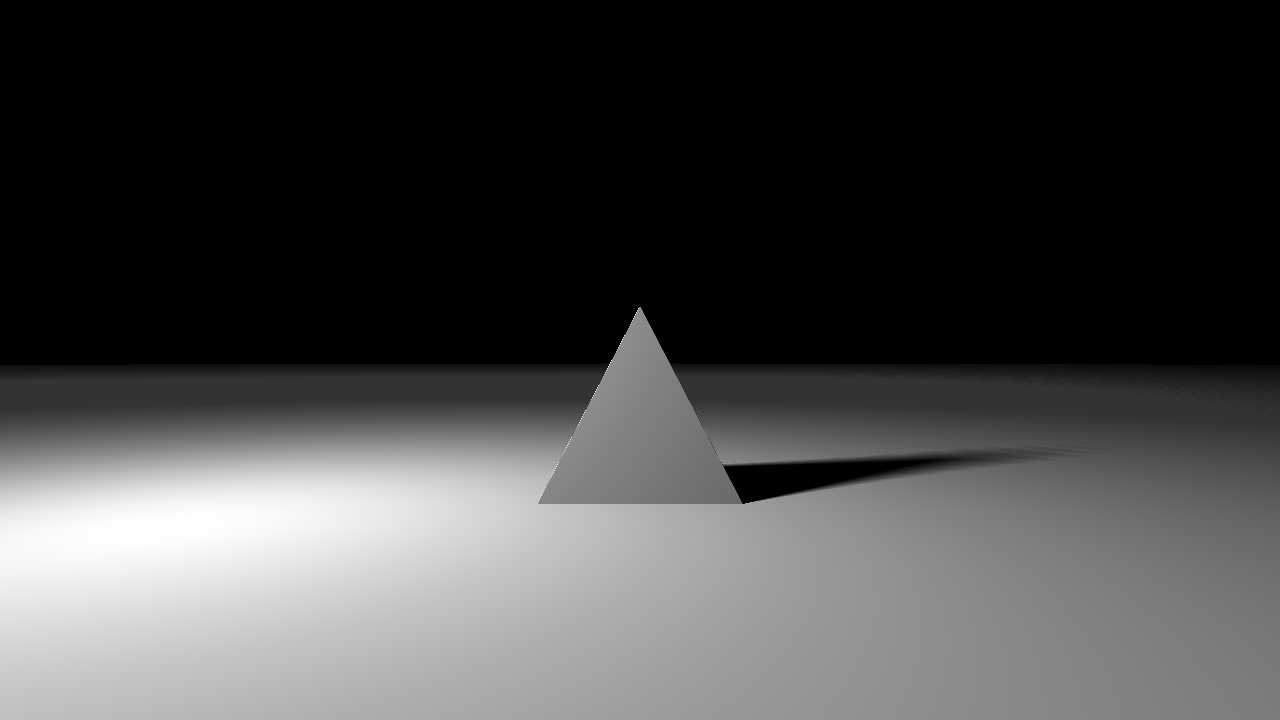 41
[Speaker Notes: float sdPlane( vec3 p, vec3 n, float h )
{
  // n must be normalized
  return dot(p,n) + h;
}

float sdPyramid( vec3 p, float h )
{
  float m2 = h*h + 0.25;
    
  p.xz = abs(p.xz);
  p.xz = (p.z>p.x) ? p.zx : p.xz;
  p.xz -= 0.5;

  vec3 q = vec3( p.z, h*p.y - 0.5*p.x, h*p.x + 0.5*p.y);
   
  float s = max(-q.x,0.0);
  float t = clamp( (q.y-0.5*p.z)/(m2+0.25), 0.0, 1.0 );
    
  float a = m2*(q.x+s)*(q.x+s) + q.y*q.y;
  float b = m2*(q.x+0.5*t)*(q.x+0.5*t) + (q.y-m2*t)*(q.y-m2*t);
    
  float d2 = min(q.y,-q.x*m2-q.y*0.5) > 0.0 ? 0.0 : min(a,b);
    
  return sqrt( (d2+q.z*q.z)/m2 ) * sign(max(q.z,-p.y));
}



float sdScene(vec3 p) {
  float pyramid = sdPyramid(p, 1.0);
  float plane = sdPlane(p, vec3(0,1,0), 0.0);
  return min(plane, pyramid);
}

float rayMarch(vec3 ro, vec3 rd, float start, float end) {
  float depth = start;
  for (int i = 0; i < 255; i++) {
    vec3 p = ro + depth * rd;
    float d = sdScene(p);
    depth += d;
    if (d < 0.001 || depth > end) break;
  }
  return depth;
}

vec3 calcNormal(vec3 p) {
  vec2 e = vec2(1.0, -1.0) * 0.0005; // epsilon
  return normalize(
  e.xyy * sdScene(p + e.xyy) + 
  e.yyx * sdScene(p + e.yyx) +
  e.yxy * sdScene(p + e.yxy) + 
  e.xxx * sdScene(p + e.xxx));
}

float softshadow( in vec3 ro, in vec3 rd, float mint, float maxt, float k )
{
    float res = 1.0;
    float t = mint;
    for( int i=0; i<256 && t<maxt; i++ )
    {
        float h = sdScene(ro + rd*t);
        if( h<0.001 )
            return 0.0;
        res = min( res, k*h/t );
        t += h;
    }
    return res;
}

void mainImage( out vec4 fragColor, in vec2 fragCoord ) {
  vec2 uv = (fragCoord-.5*iResolution.xy)/iResolution.y;
  vec3 col = vec3(0);
  vec3 ro = vec3(0, 0.7, 4);
  vec3 rd = normalize(vec3(uv, -1));
  float d = rayMarch(ro, rd, 0.01, 100.0);
  

  if (d > 100.0) col = vec3(0.0);
  else {
    vec3 p = ro + rd * d;
    vec3 normal = calcNormal(p);
    
    //vec3 lightPos = vec3(-2, 2, 2.0*cos(iTime));
    vec3 lightPos = vec3(-2, 2, 1.0);
    
    vec3 lightDir = normalize(lightPos - p);
    float ambient = 0.2;
    float difuse = clamp(dot(normal, lightDir),ambient,1.);

    float occ = softshadow(p, lightDir, 0.01, 100.0, 14.0 );

    col = vec3(difuse*occ);
  }

  fragColor = vec4(col, 1.0);
}]
Mais Opções
O site do IG traz outras opções de calcular sombras que levam a resultados mais realistas:
https://iquilezles.org/articles/rmshadows/
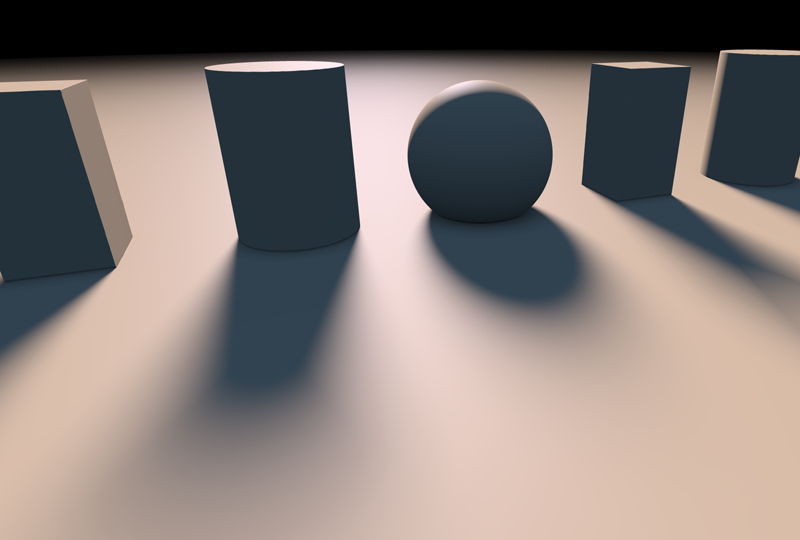 42
Computação Gráfica
Luciano Soares<lpsoares@insper.edu.br>
Fabio Orfali<fabioo1@insper.edu.br>
Gustavo Braga<gustavobb1@insper.edu.br>